164 – летие Самарской губернии.
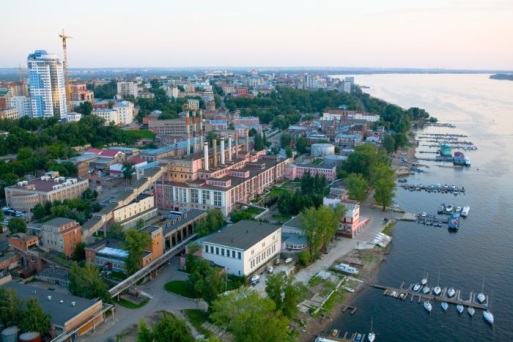 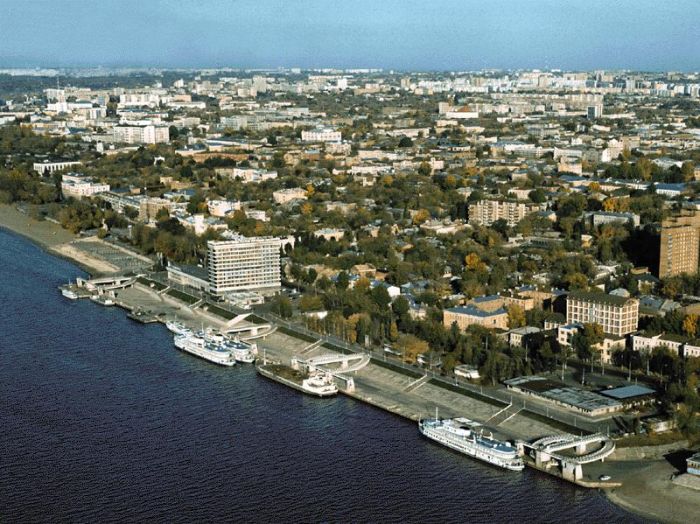 В 1586 г. основана крепость Самара.
Первый самарский губернатор.
Года управления губернией
              1851-1853
Были открыты:
Совет лечебных заведений;
Уголовный и гражданский суд;
Врачебная управа;
В мае 1851 г. состоялось первое губернское дворянское собрание.
Волховский Степан Григорьевич
Самарская губерния в 19 веке.
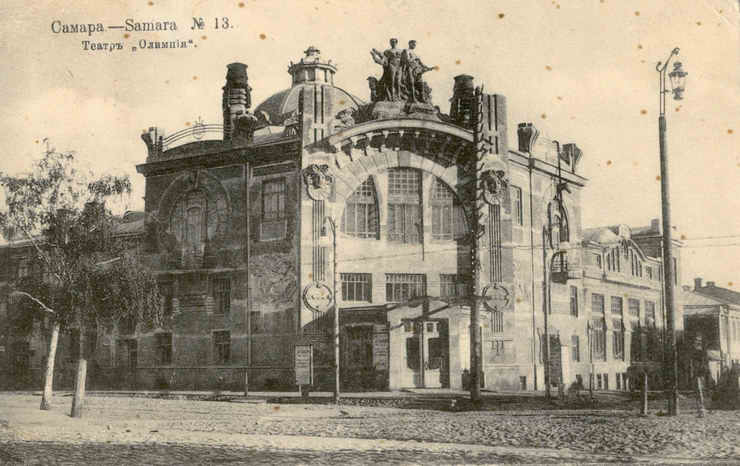 Самара – хлебная столица Поволжья.
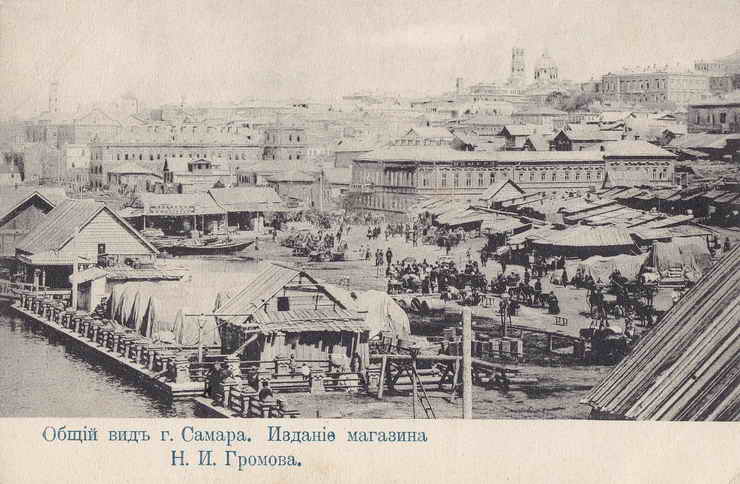 Самарские улицы в 19 веке.
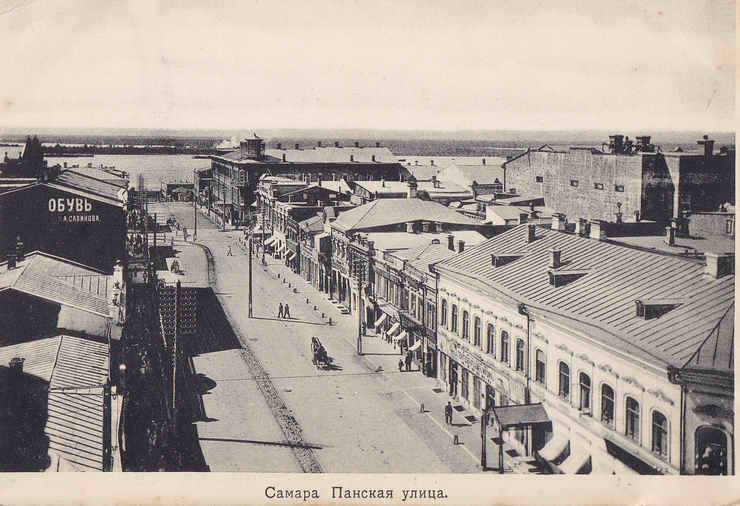 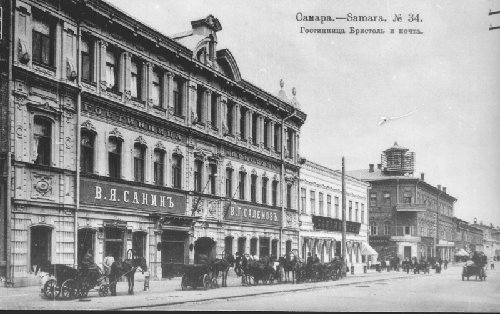 1935 г Самара – Куйбышев.
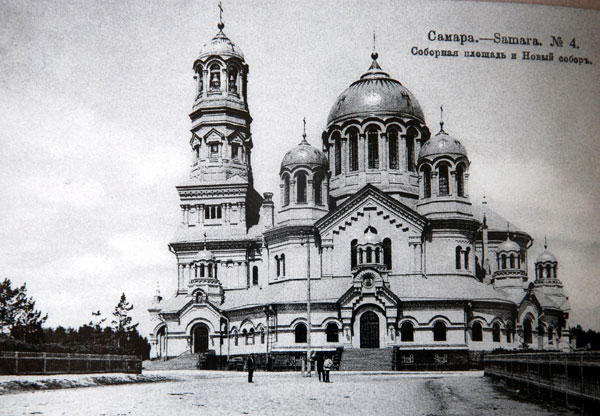 Куйбышев в годы В.О.В.
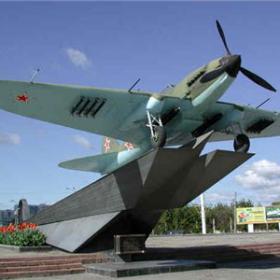 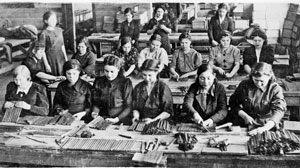 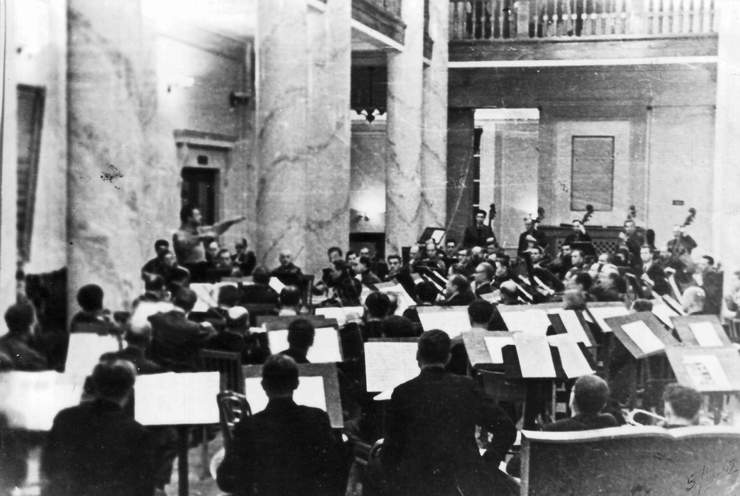 Парад победы 7 ноября 1941 г.
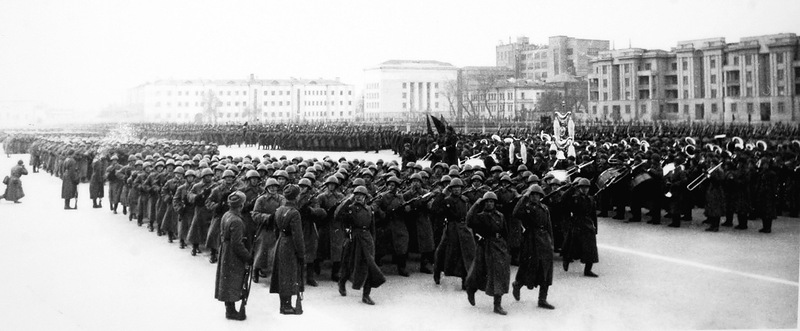 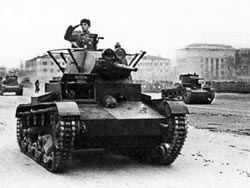 1990 г. Куйбышев – Самара.
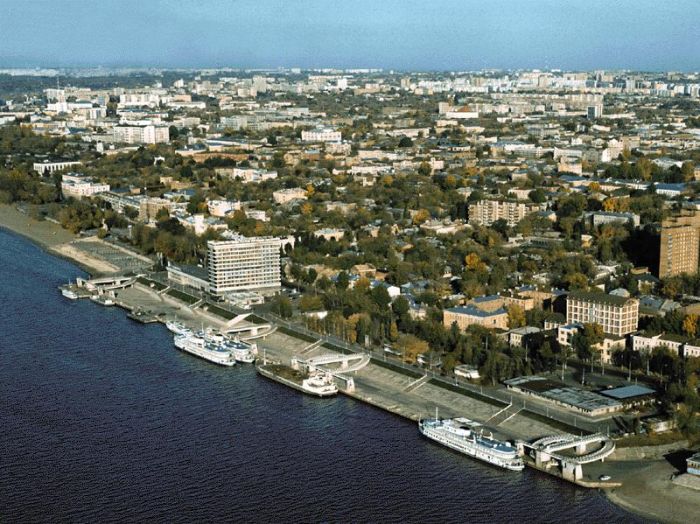 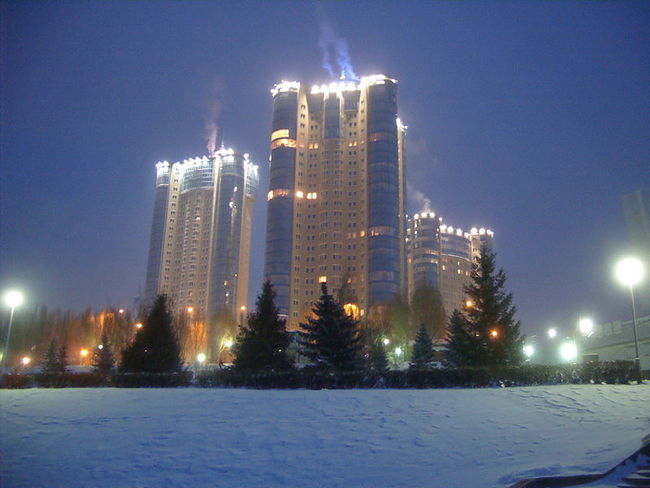 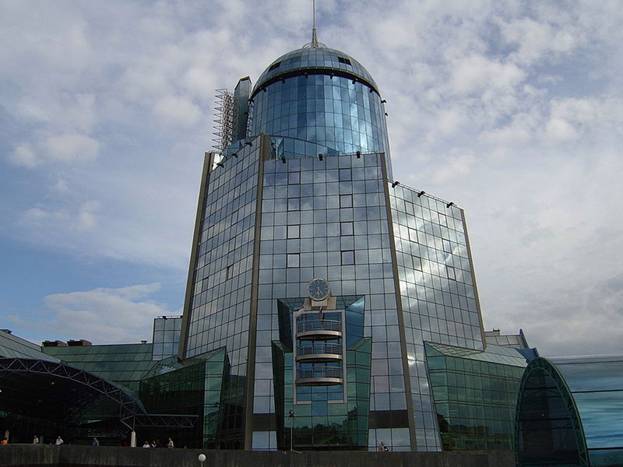 1878 г – создан герб Самарской области.
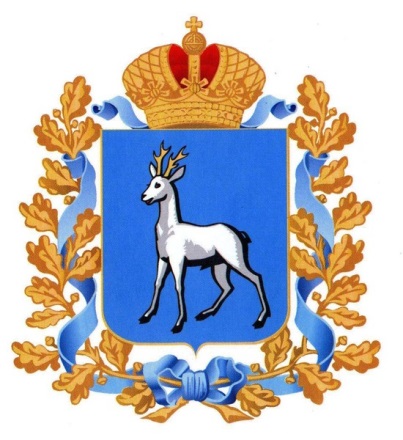 1998 г. – создан флаг Самарской губернии.
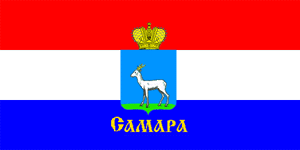